Origins of Feudalism
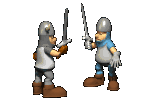 Heartland
Comitatus
Ingenui in Obsequio
Gwas=Vassals
Beneficium = Fiefs
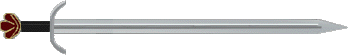 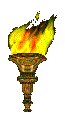 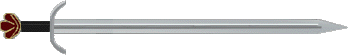 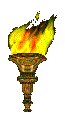 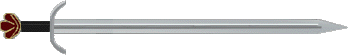 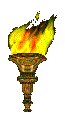 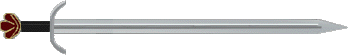 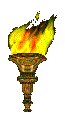 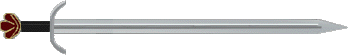 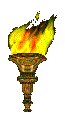 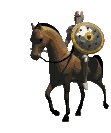